Comme chien bleu ….
Colorie ton joli chien comme la couverture du livre  « chien bleu » de Nadja ,école des loisirs
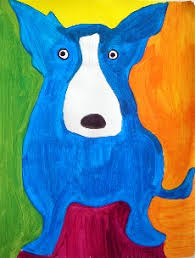 Etape 1:divise le contour  de ton dessin en quatre parties



Etape 2:colorie ton chien en bleu , tu peux utiliser différents tons de bleu
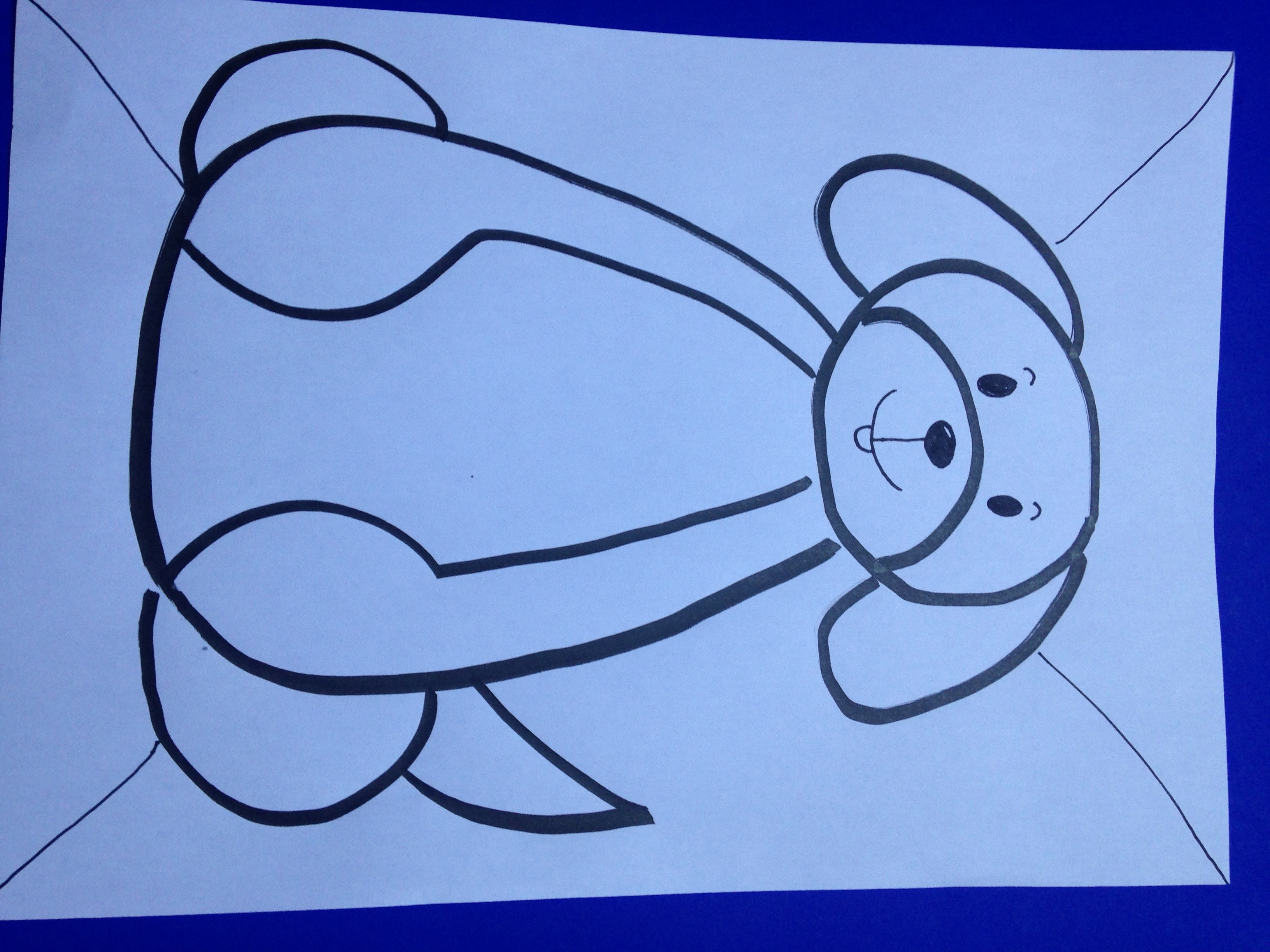 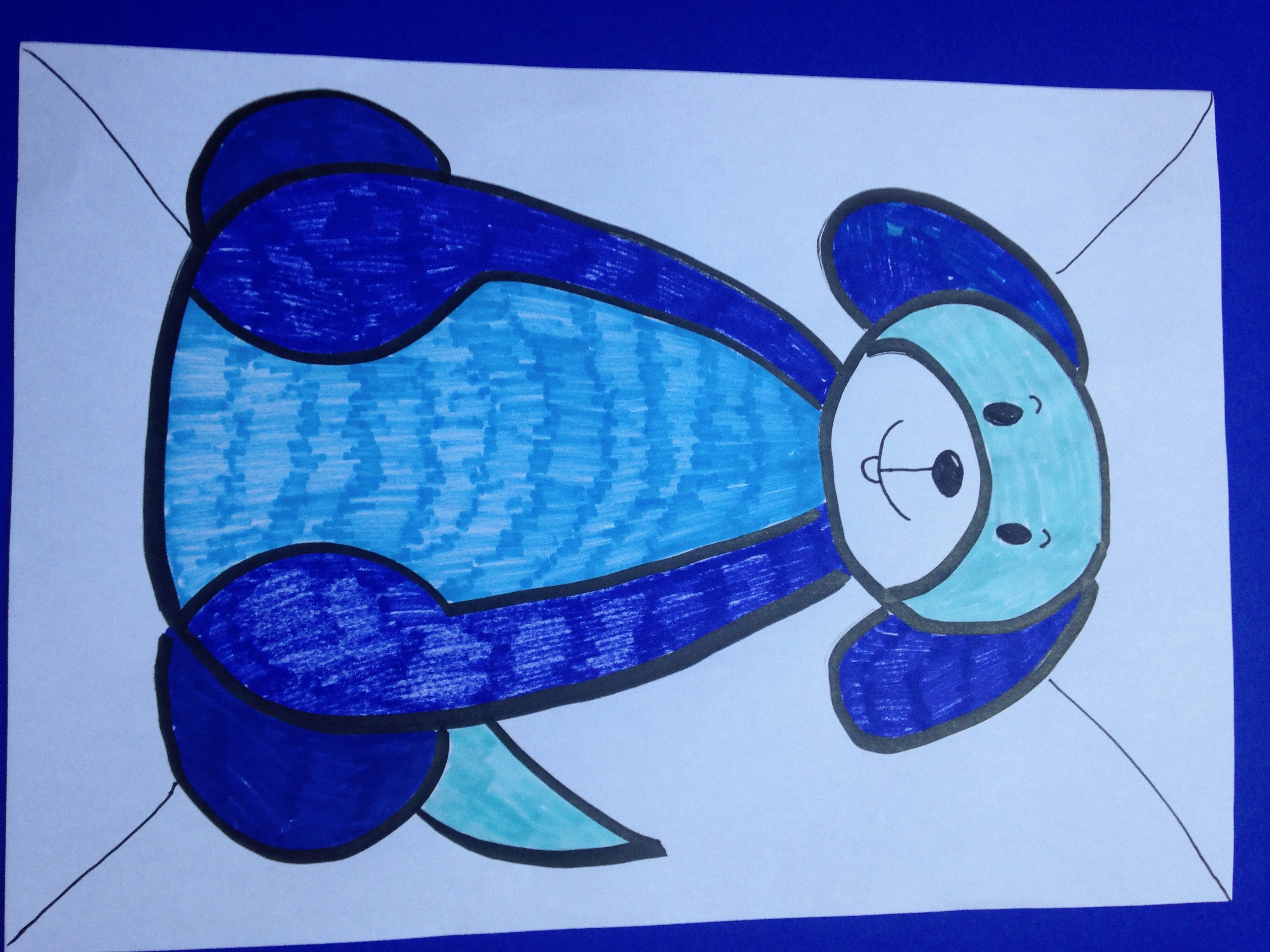 Et voilà un joli chien bleu!
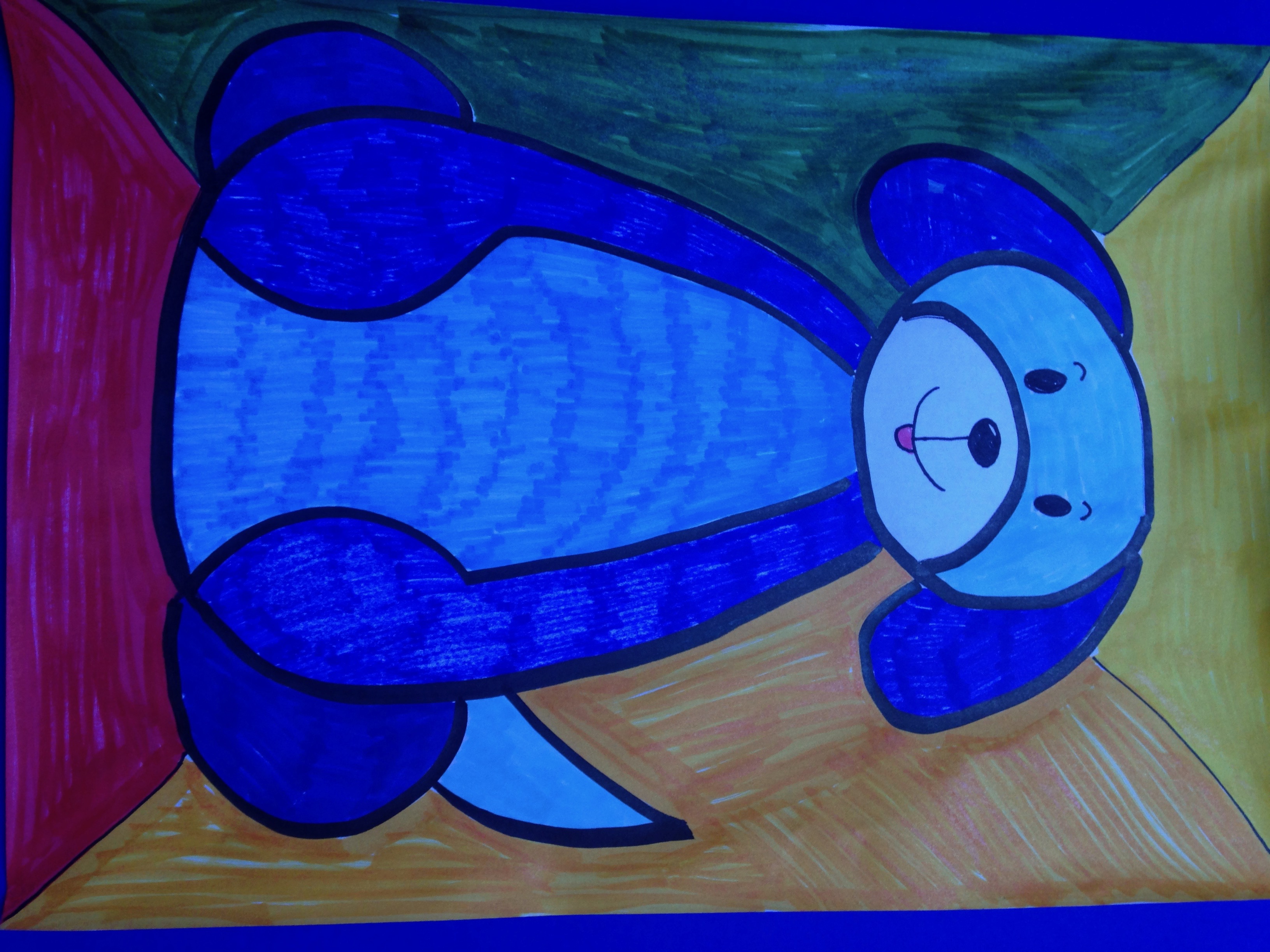